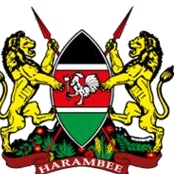 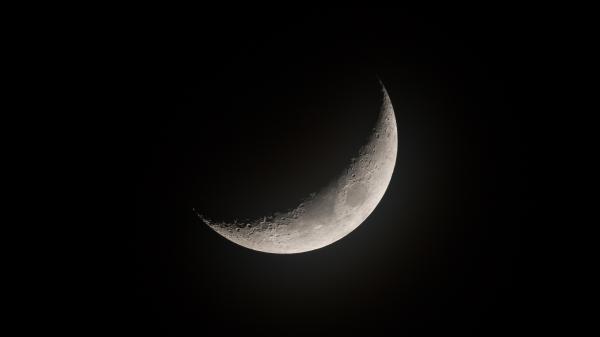 Pata Chanjo!
Kaa chonjo!
IPNET Kenya 10th Annual Scientific Conference
Sai Rock Hotel-MOMBASA
Moonlight Covid19 Vaccination Success Story
Imani Baraka
Sub County EPI Coordinator
Co-Authors: Pauline Oginga, Florence Wachuka & Isaac Jewa
Kisauni & Nyali
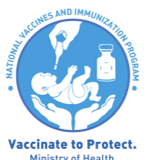 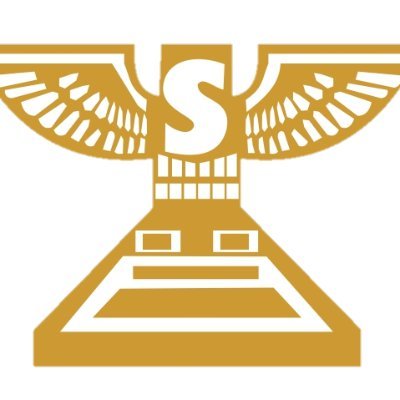 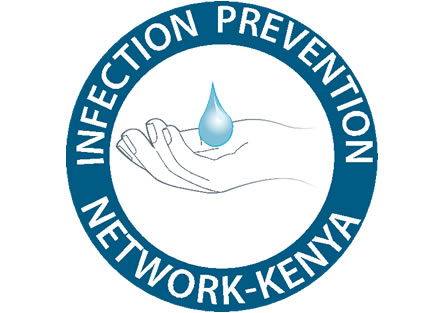 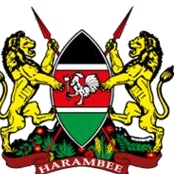 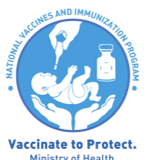 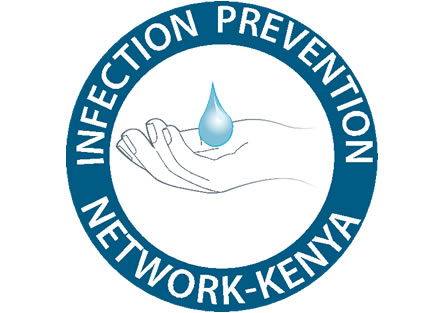 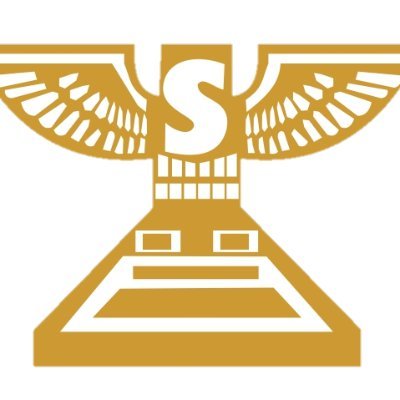 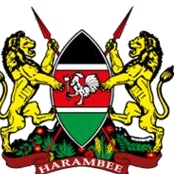 Key Highlights:
Higher activities around the recreation places over the weekends(Friday, Saturday and Sunday), hence influx of population in suchareas and overcrowding increasing the chances of spreading theinfection.
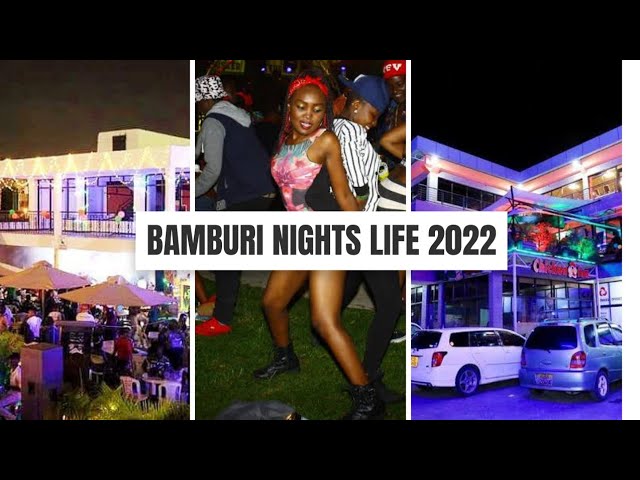 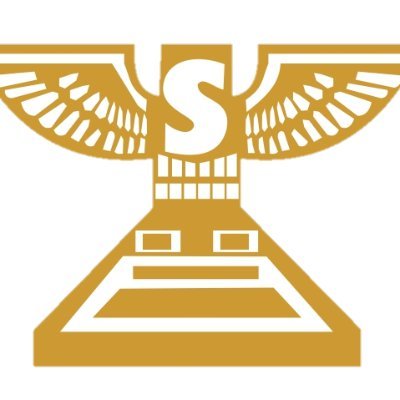 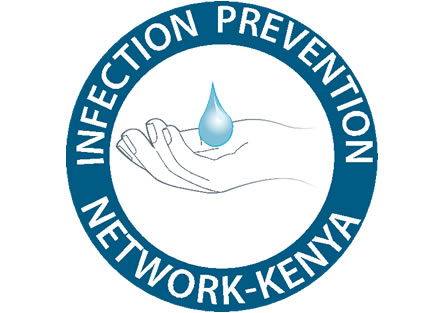 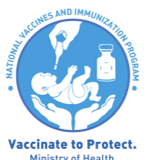 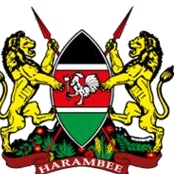 Method: Moonlight Vaccination
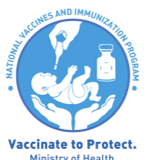 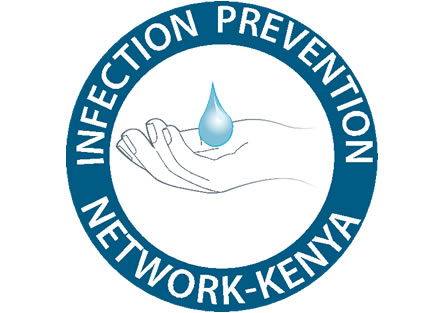 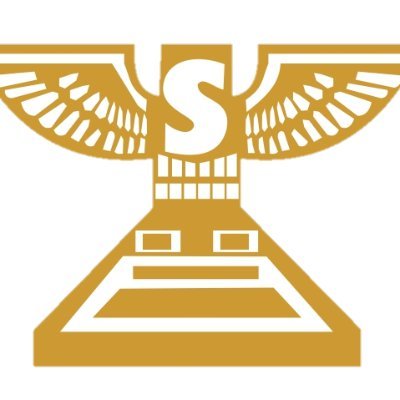 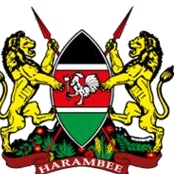 Results:Feb 2022-Feb 2023 (all doses)
Kisauni- 35,290 people received; 
2,313 (6.6%) received the vaccine at various health facilities,
3,280 (9.2%) received the vaccineduring the day outreaches,
29,697  (84.2%) receivedvaccine through the moonlight strategy.

Nyali- 37,811 people received;
3,951 (10.5%) received the vaccine at various health facilities,
12,534 (33.1%) received the vaccineduring the day outreaches,
21,326  (56.4%) receivedvaccine through the moonlight strategy.
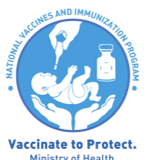 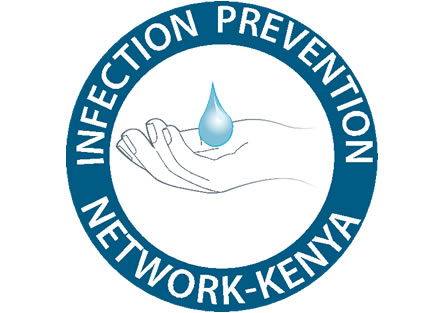 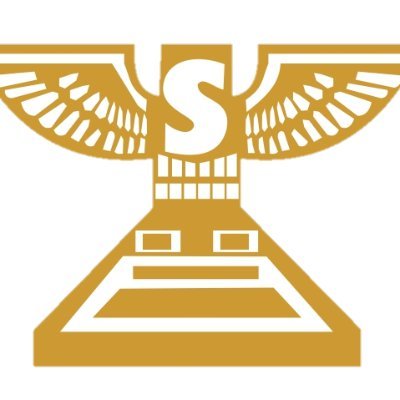 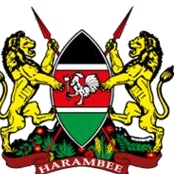 Summary:
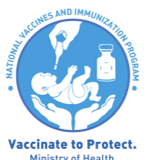 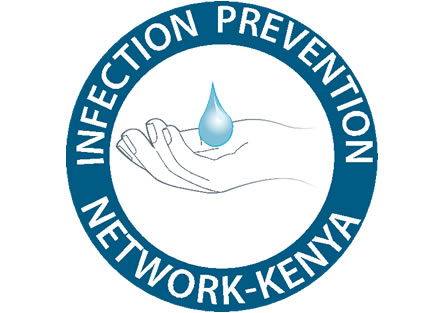 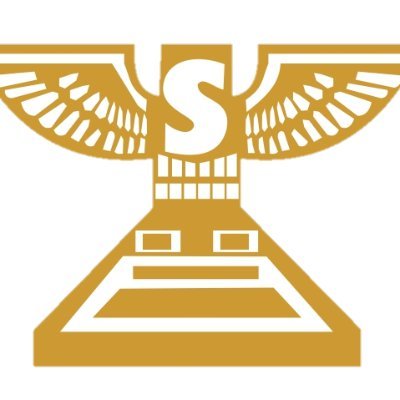 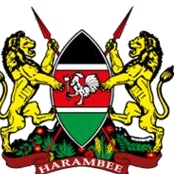 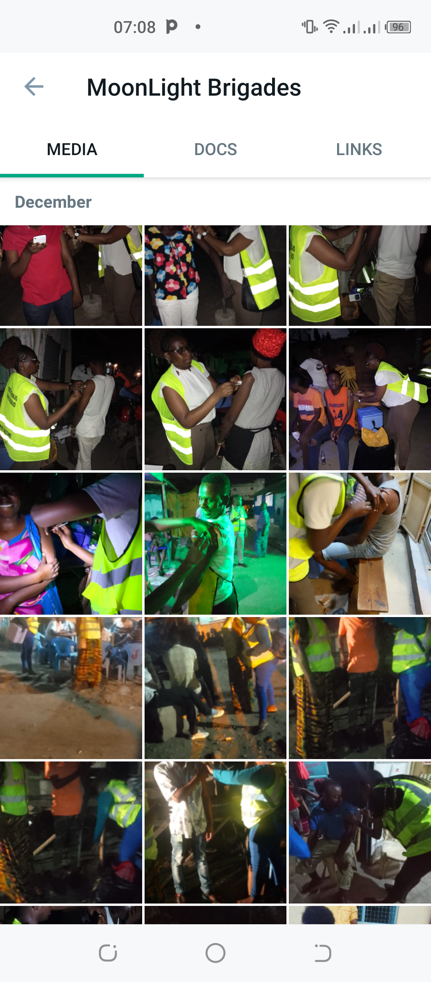 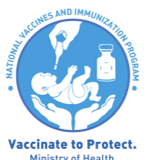 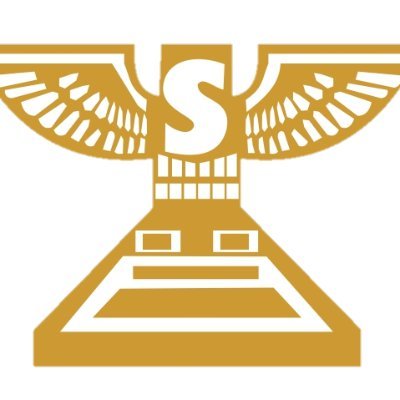 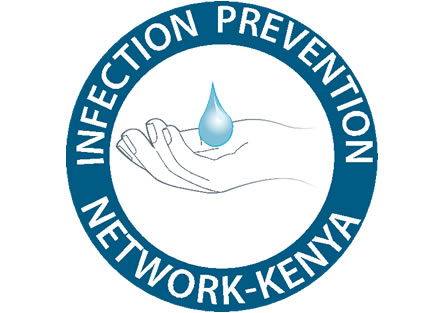 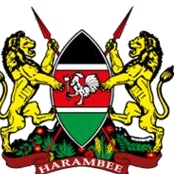 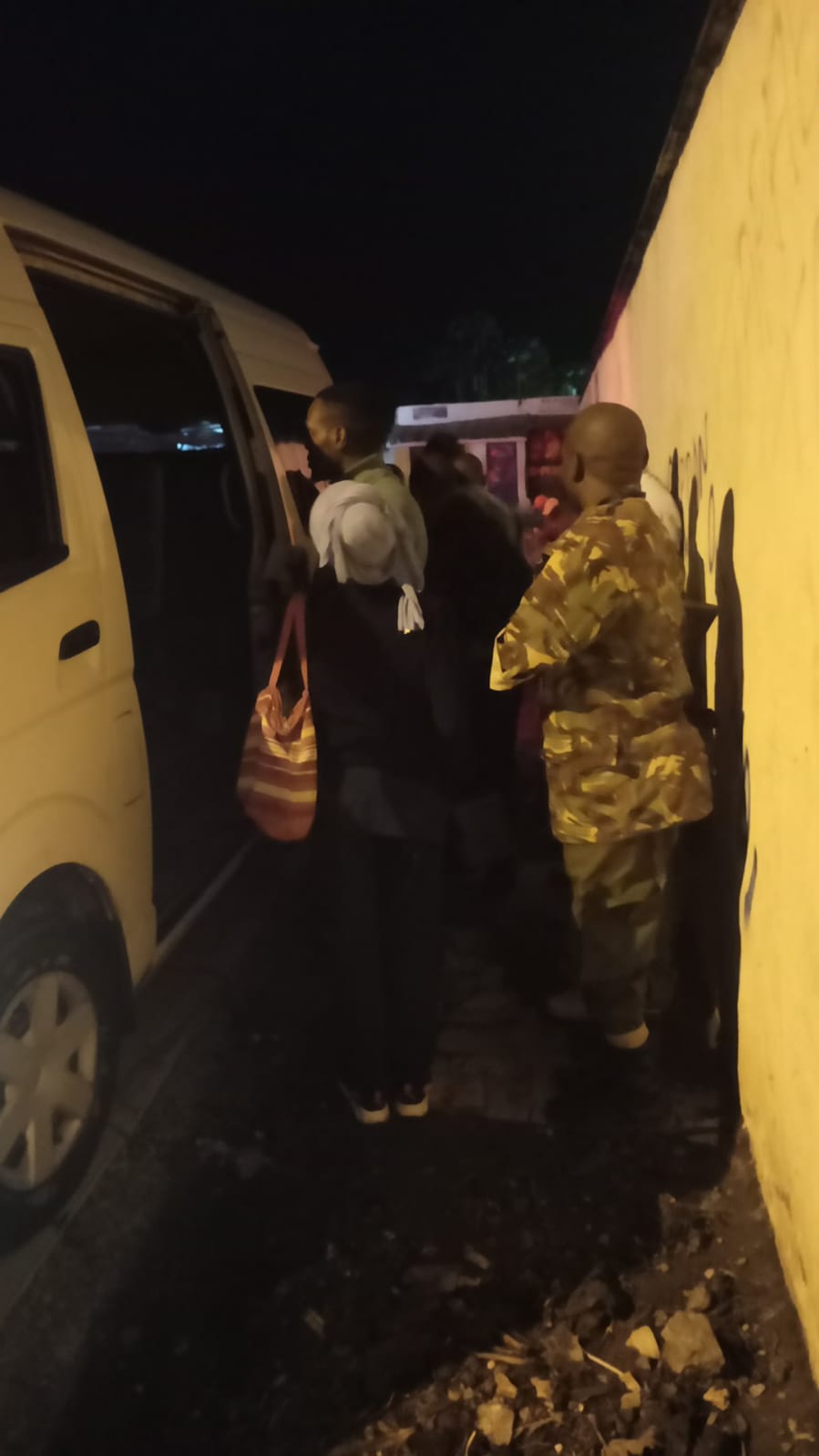 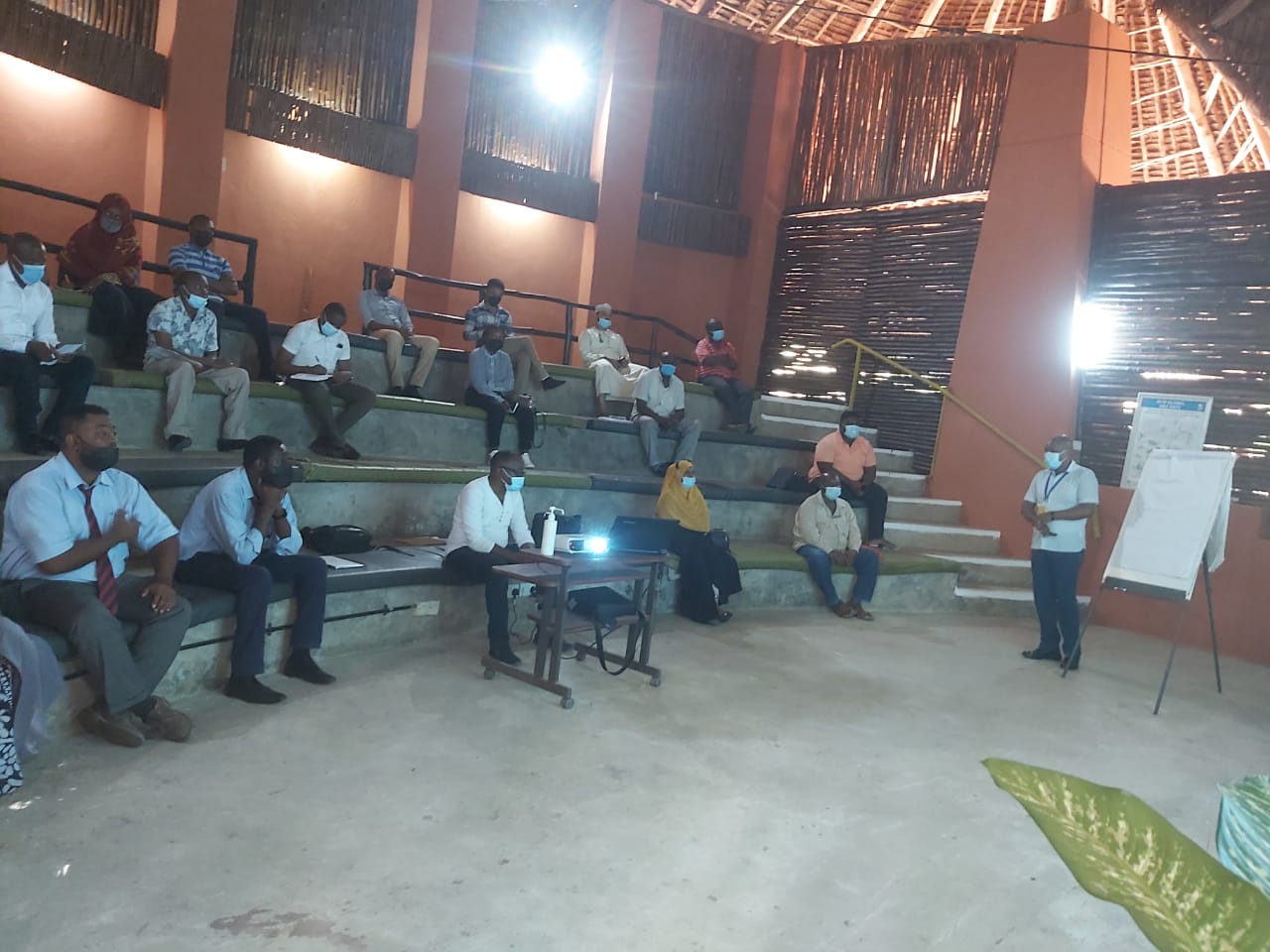 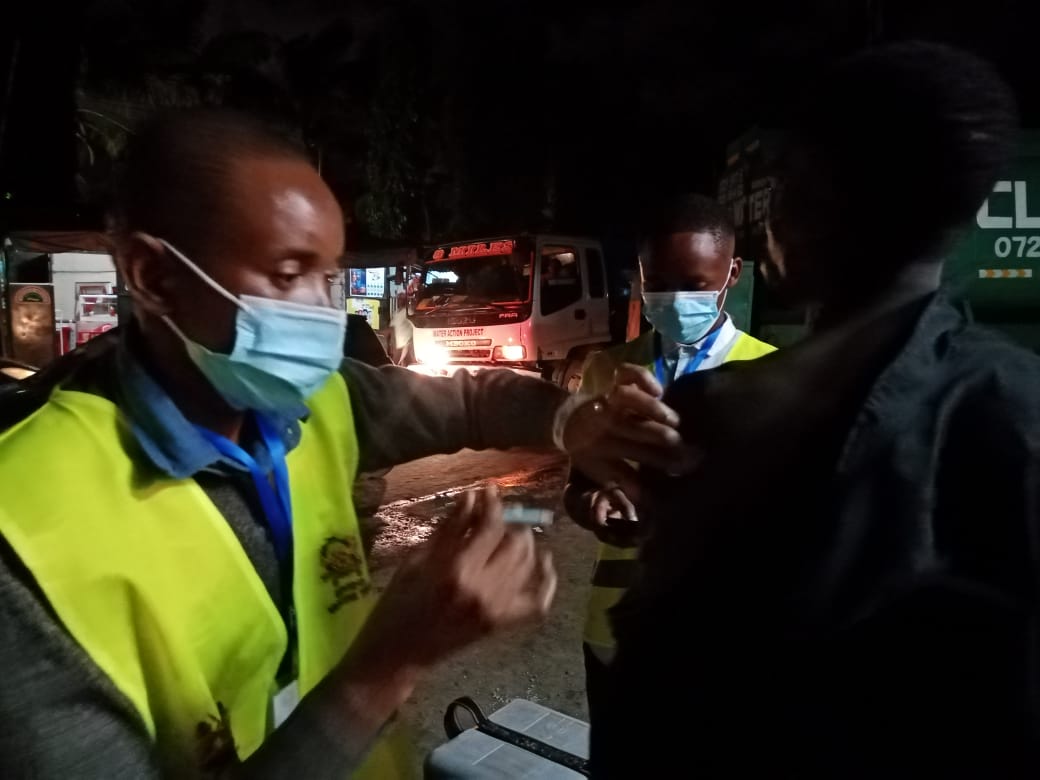 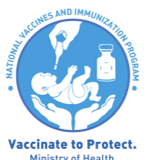 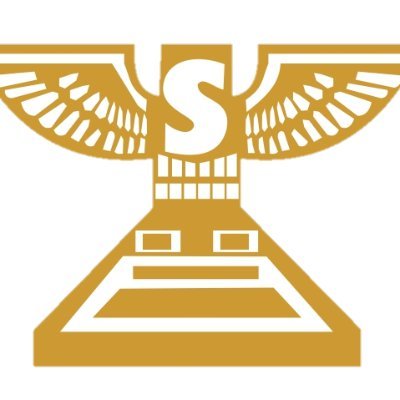 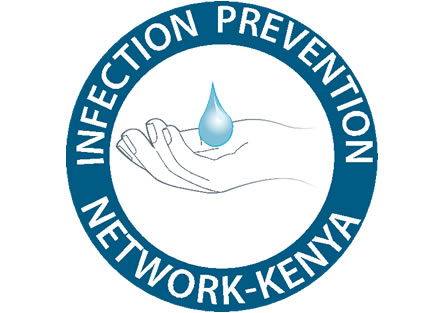 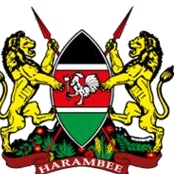 National Recognition 2023:Award of excellence in Response to COVID19
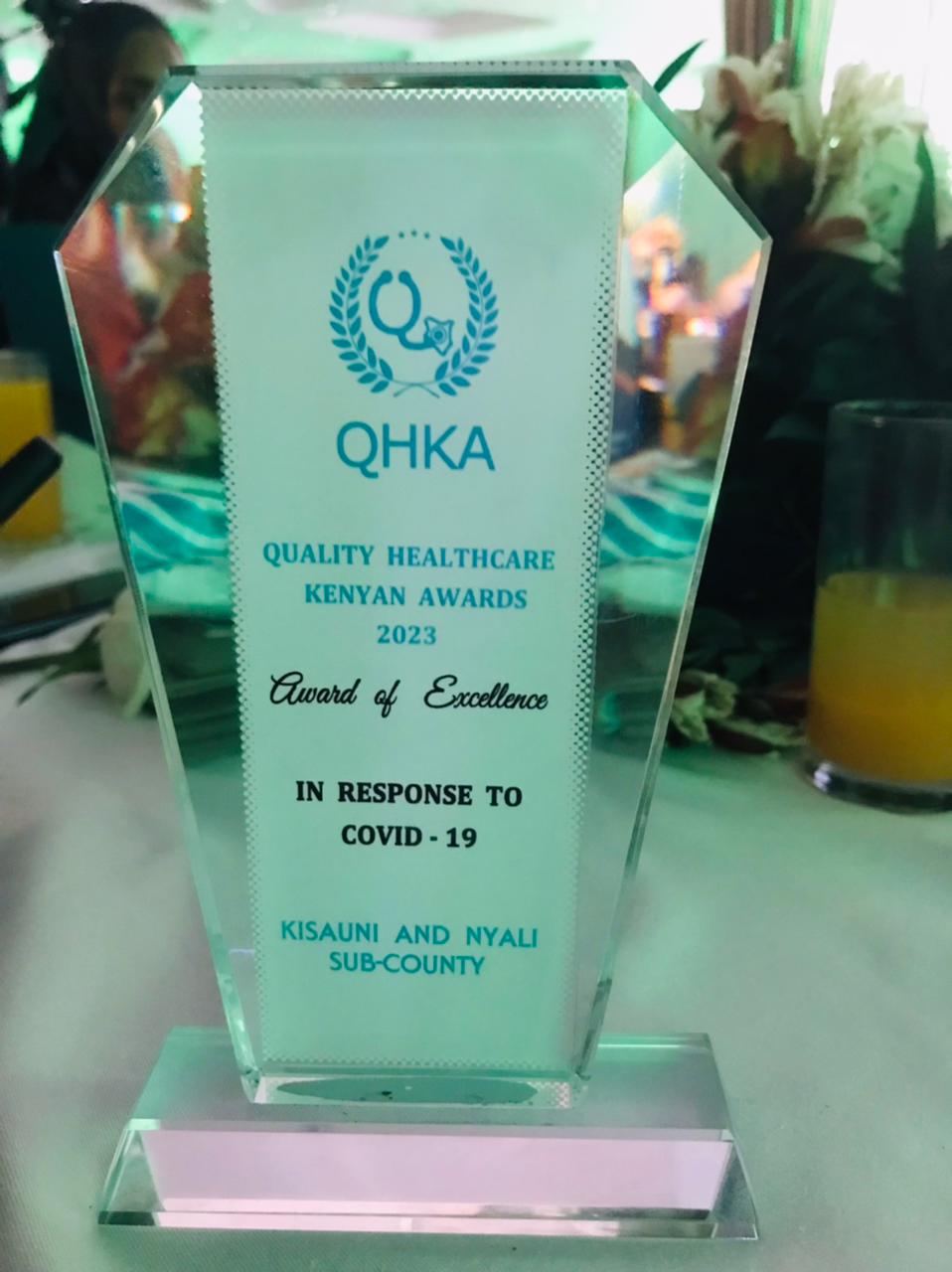 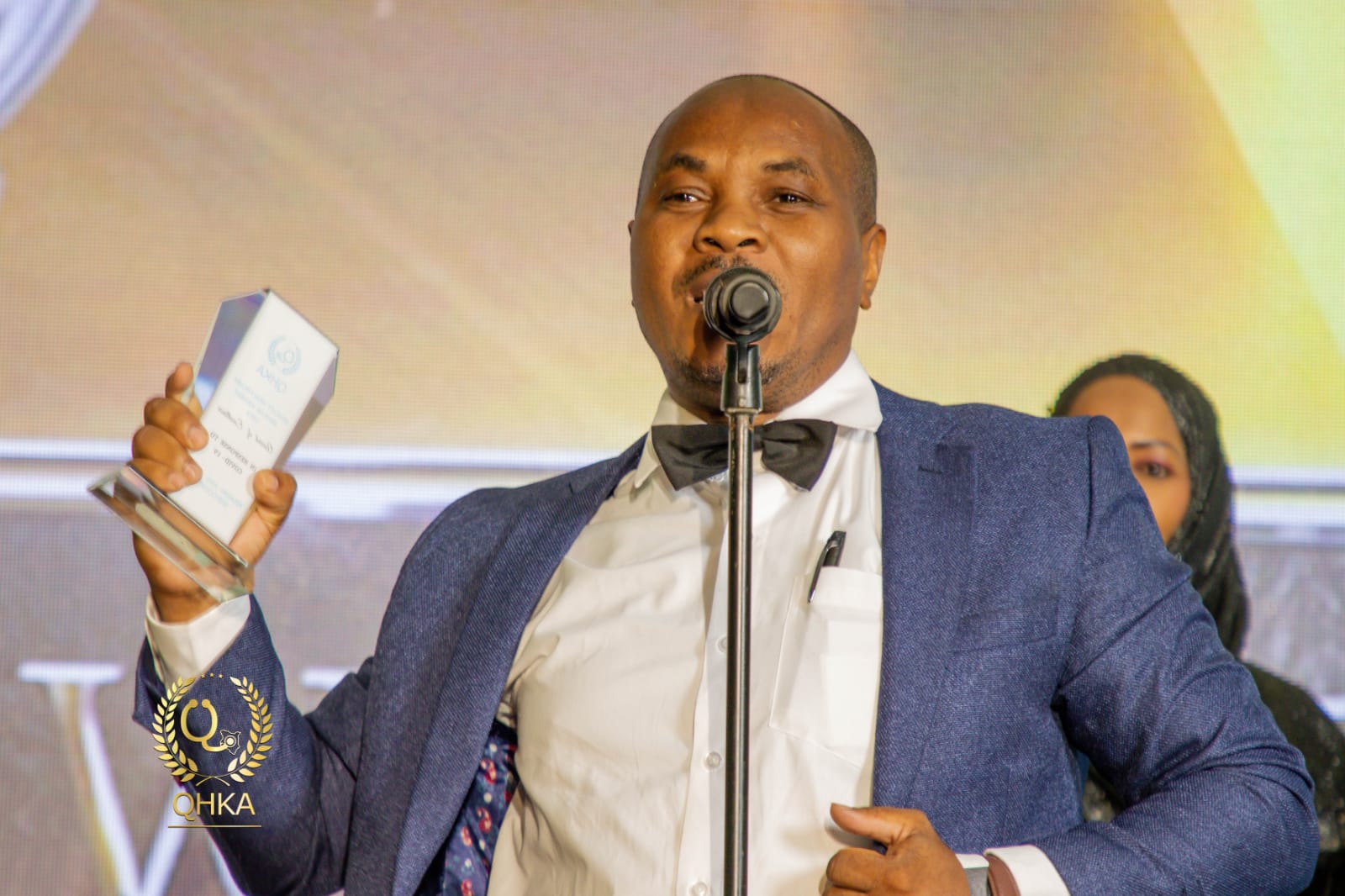 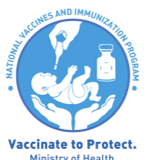 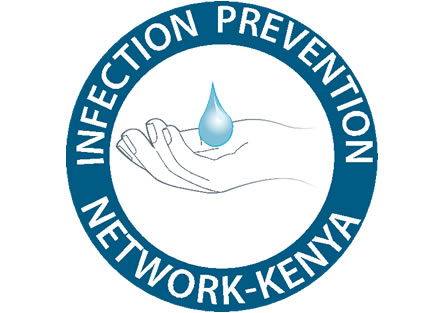 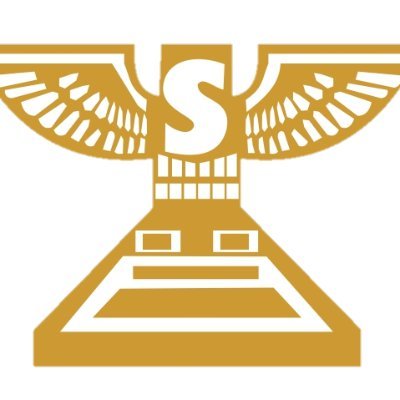 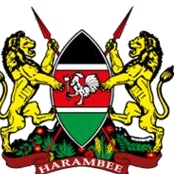 Documentary link- 4 minutes
Acknowledgement:
County Leadership
WHO
AMURT Jitegemee
USAID Stawisha
JSI-Insupply 
Amref
PSK
MOI & NGAOs
Community leadership
QHKA
IPNET Kenya
WSU
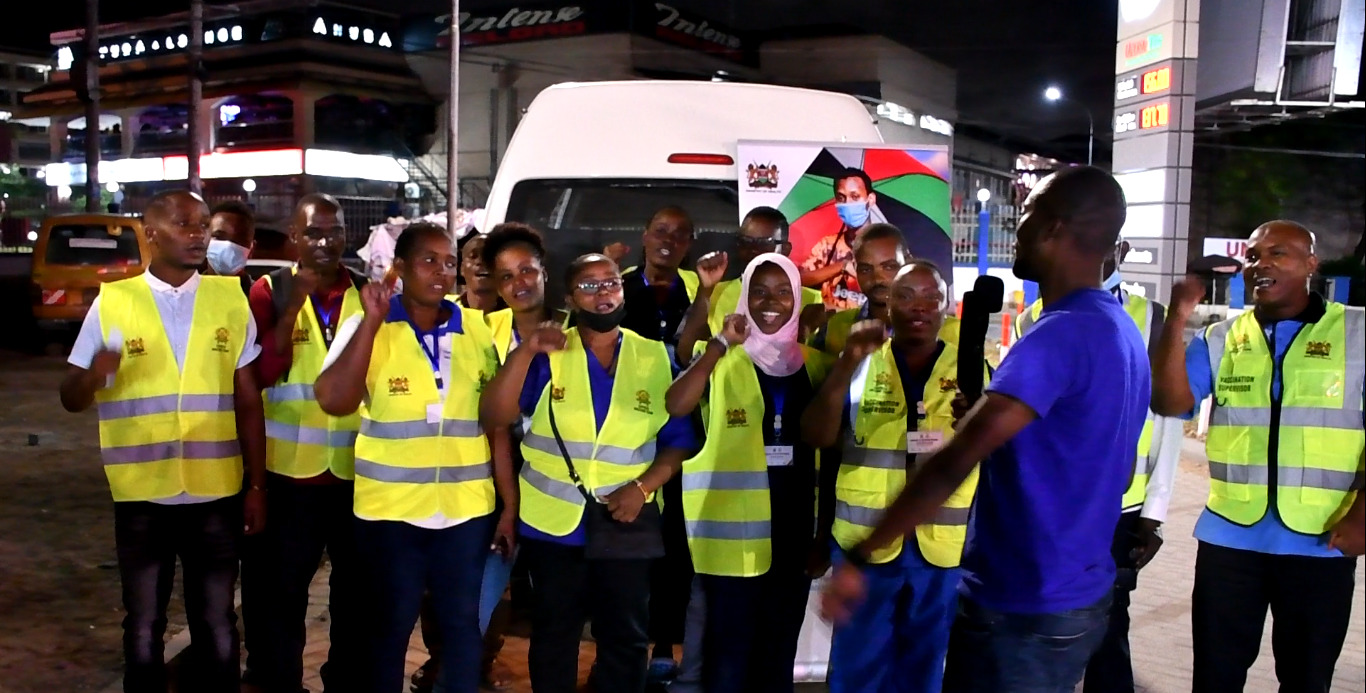 https://youtu.be/WfTLZwchKfg
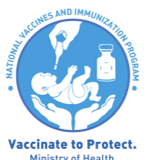 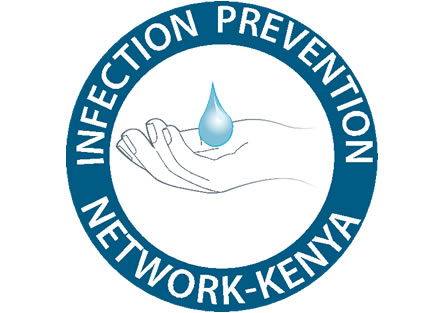 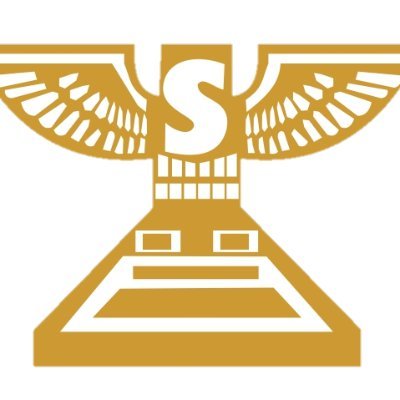 Pata Chanjo, Kaa Chonjo!
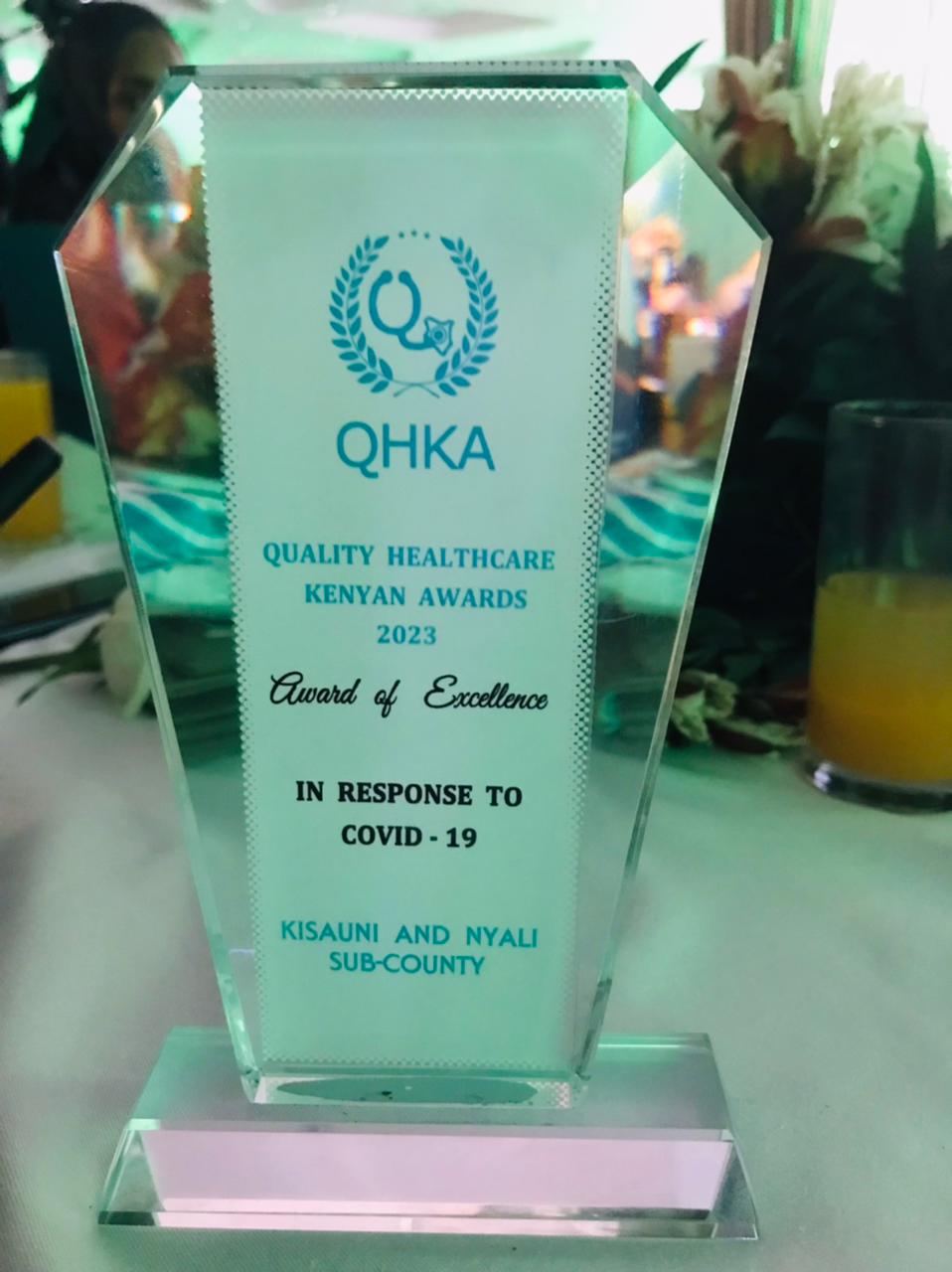 Thank you!
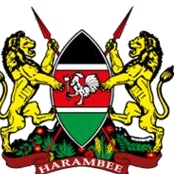 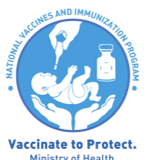